استراتيجية : التعلم التعاوني ..
رتبي مراحل نمو البذرة ..
4
3
2
1
إعداد المعلمة : ساره أمير
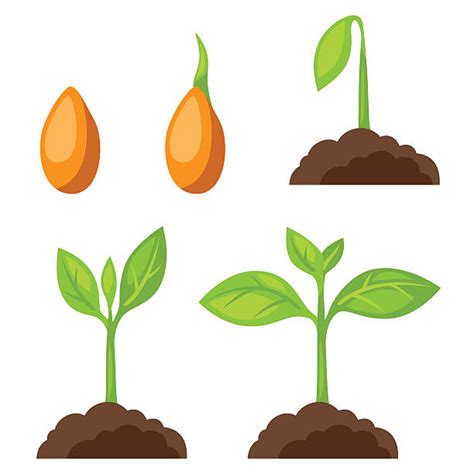 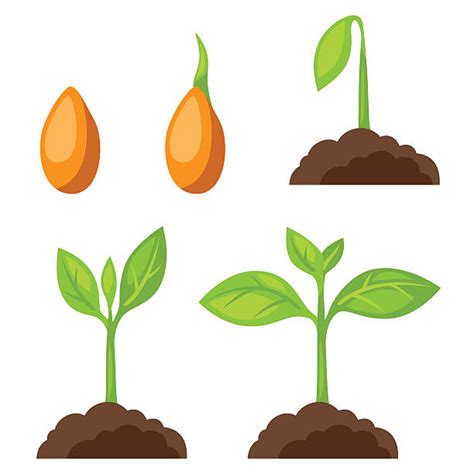 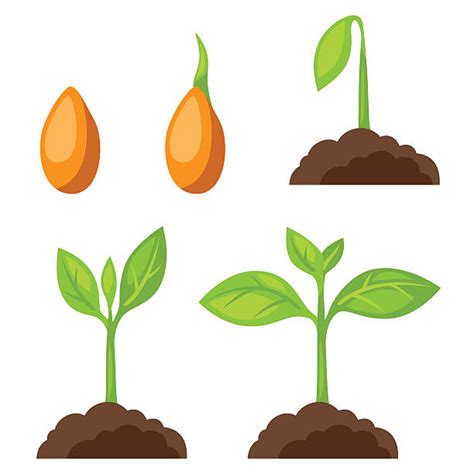 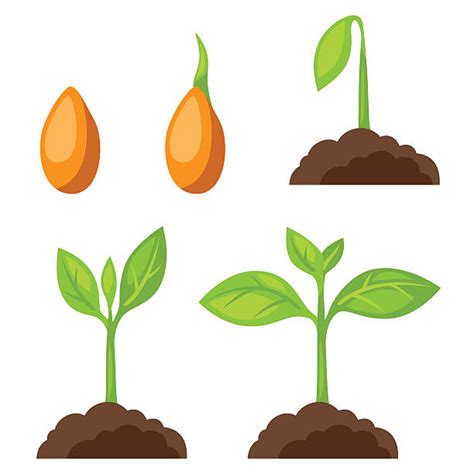 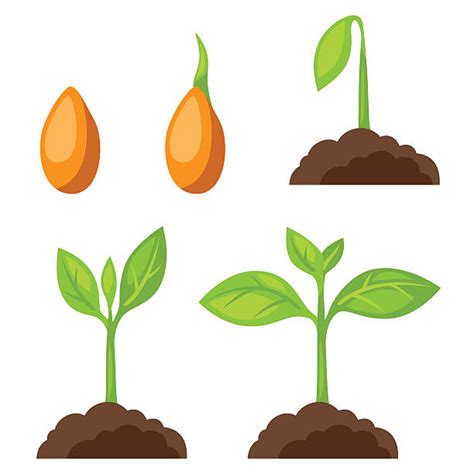 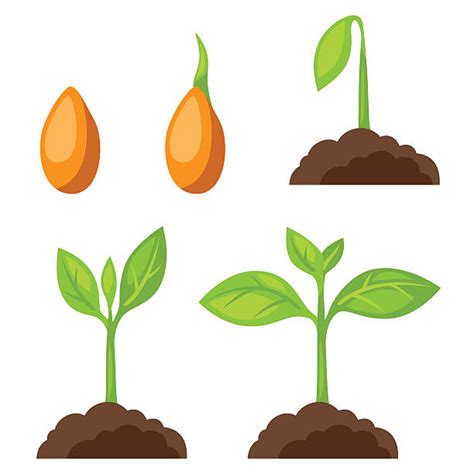 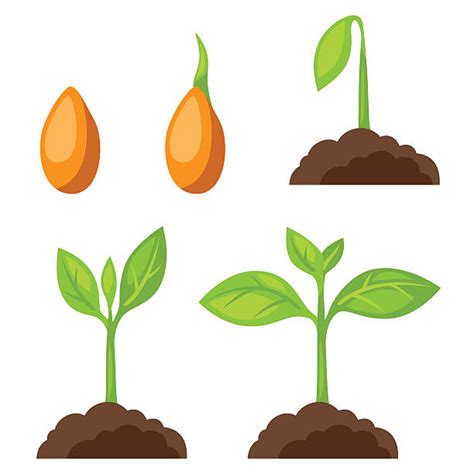 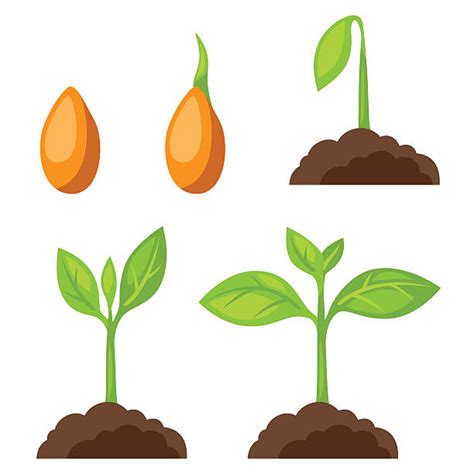 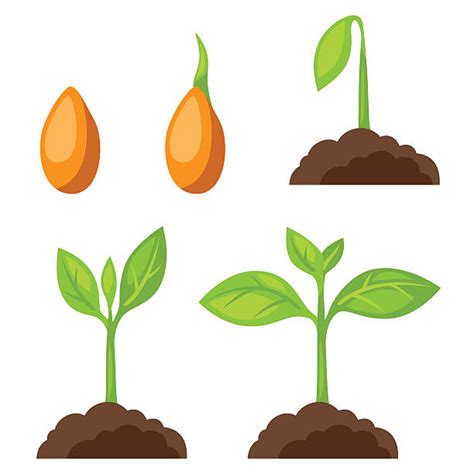 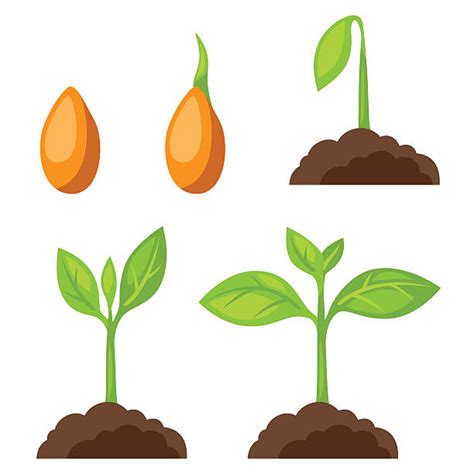 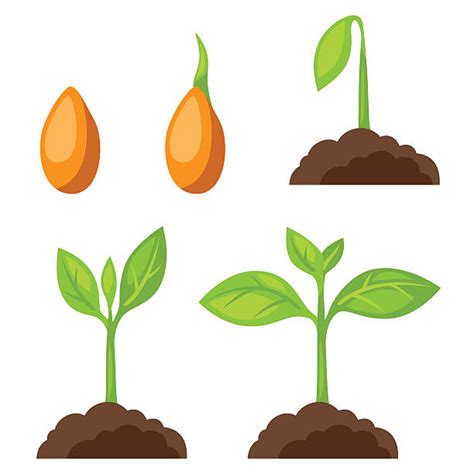 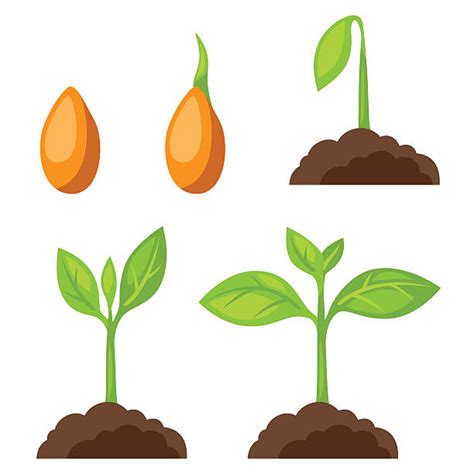